Муниципальное автономное дошкольное образовательное учреждение «Детский сад «Радуга»
ОБСЛЕДОВАНИЕ  ПРОИЗНОШЕНИЯ
ЗВУКИ    [М],  [М'],  [Н],  [Н'].
Учитель-логопед    Андронова Татьяна Анатольевна
г. Советский
ЗВУКИ    [М],  [М'],  [Н],  [Н'].
Определить у детей правильное произношение изолированных звуков  [М],  [М`], [Н], [Н`].
Инструкция:  повтори  за  мной  –  М,  Н`, Н,  М`.
ЗВУК  [М]
Определить у детей правильное произношение звука  [М] в слогах.

    Инструкция: повтори за мной.

МА – МА              МУ – МО          АМ – ОМ          МА – МА – МО 
МО – МО              МЫ – МА         ЫМ – АМ          МУ – МУ – МЫ
Определить у детей правильное произношение звука [М] в словах.
Инструкция:   назови картинки.
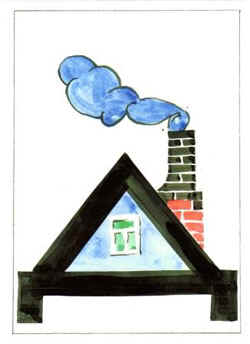 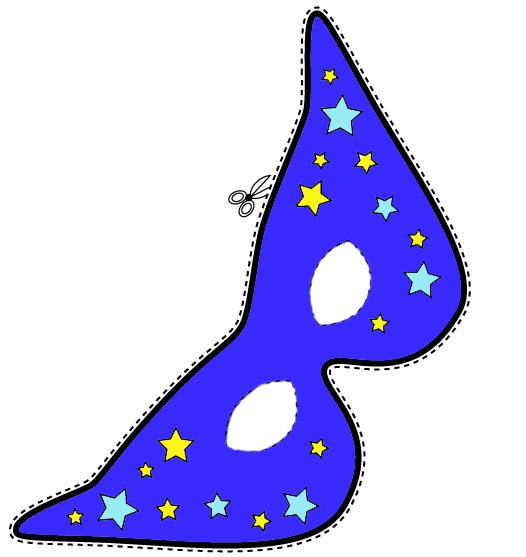 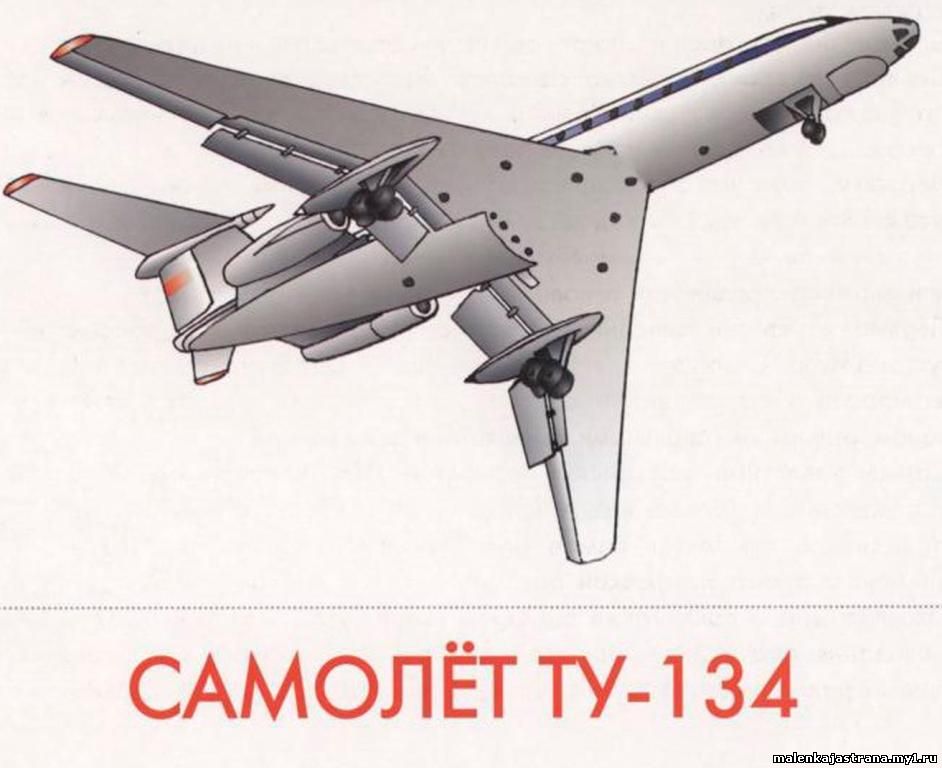 Определить у детей правильное произношение звука   [М]  в предложении.
Инструкция: придумай предложение по картинке.
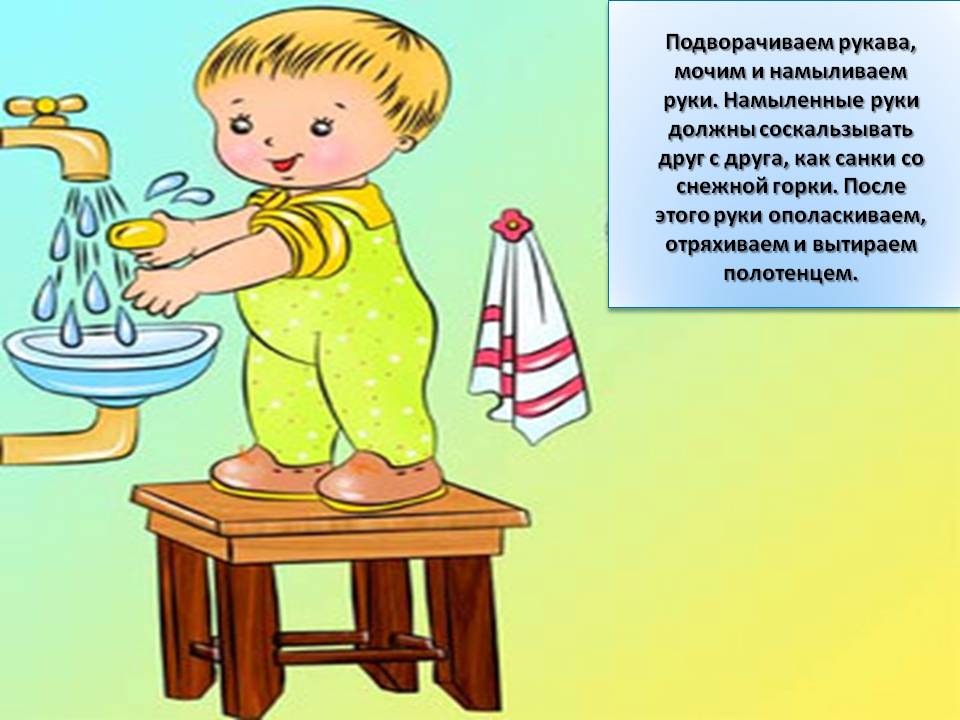 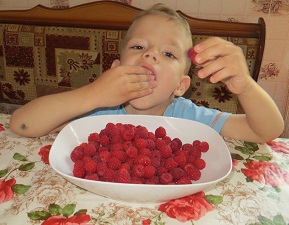 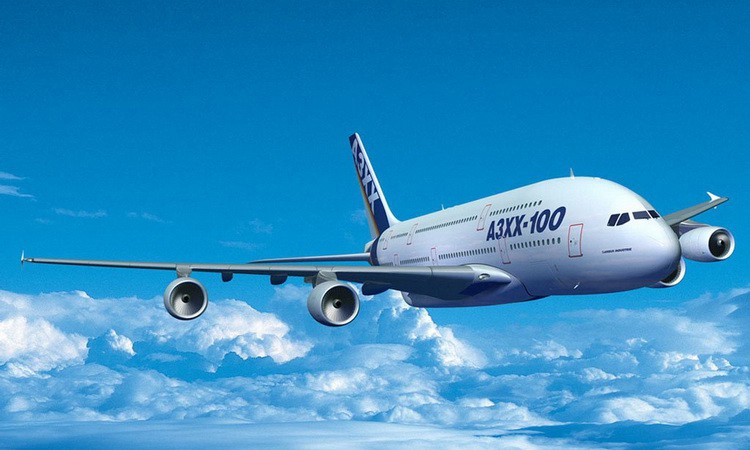 Определить у детей правильное произношение звука [М]   в текстах.
Инструкция: повтори за мной.
Мама, так тебя люблю,Что не знаю прямо!Я морскому кораблюДам названье «Мама!». 
                          (Я. Аким)
МА - МА - МА - дома я сама. 
МУ- МУ- МУ - молоко кому? 
МЫ - МЫ - МЫ - погуляли мы. 
МО - МО - МО - едим эскимо.
Вы малину мыли ли?Мыли, но не мылили.
Инструкция: послушай рассказ, перескажи.

Кошка Мурка.
   У нас живёт кошка Мурка. У Мурки красивые усы, пушистый хвост. Мурка очень любит пить молоко. Мама специально для Мурки покупает его в магазине.- На, Мурка молоко.- Мур- мур- мур, - благодарит кошка. Какая Мурка умная!
ЗВУК  [М`]
Определить у детей правильное произношение звука  [М`] в слогах.
    Инструкция: повтори за мной.
МЯ – МЯ        МЮ – МИ         АМЬ – АМЬ         МЯ – МЯ – МЁ 
МЁ – МЁ        МЕ – МИ          УМЬ – АМЬ          МЮ – МЮ – МЯ
Определить у детей правильное произношение звука [М`] в словах.
Инструкция:   назови картинки.
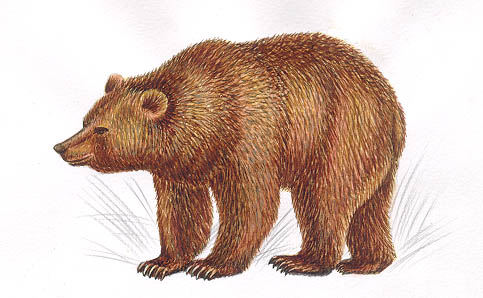 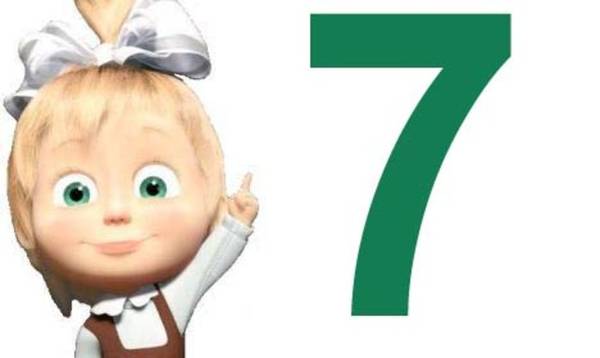 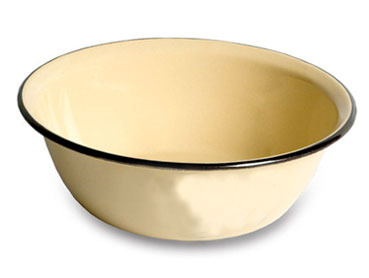 Определить у детей правильное произношение звука   [М`]   в предложении.
Инструкция: придумай предложение по картинке.
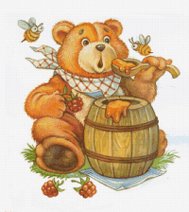 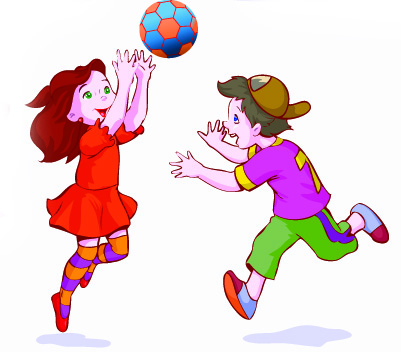 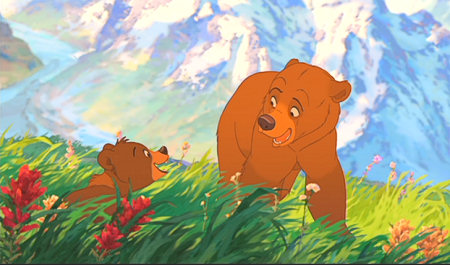 Определить у детей правильное произношение звука   [М`]   в  текстах.
Инструкция:   повтори за мной.
МИ - МИ - МИ - я пою ноту ми. 
МИ - Ми - МИ - идём сами.
Мишка в улей влез и вот –
С лапы каплет сладкий мед.
Я над ним смеяться начал:
«Медвежонок насвинячил!»
«Что за шутки! – тот ответил. –
Я – медведь! Я – намедведил!»
                    М. Яснов.
Мяч летает полосатый.
В мяч играют медвежата.
– Можно мне? – спросила мышка.
– Что ты! Ты еще малышка.
                                   Г. Сапгир.
Инструкция: послушай рассказ, перескажи.

Мила.
   У Милы мелки. Она нарисовала медведя, медузу, мяч, медаль. У Милы получились красивые рисунки. Мила показала рисунки Тёме. Он тоже решил что-нибудь нарисовать, взял мелок и вот перед нами комета. Молодцы, ребята!
ЗВУК   [Н].
Определить у детей правильное произношение звука  [Н] в слогах.

    Инструкция: повтори за мной.

НУ – НУ              НА – НО         АН – ОН          НУ – НУ – НО 
НЫ – НЫ            НЫ – НА         ИН – АН          АН – АН – ЫН
Определить у детей правильное произношение звука [Н] в словах.
Инструкция:   назови картинки.
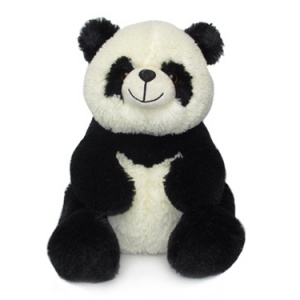 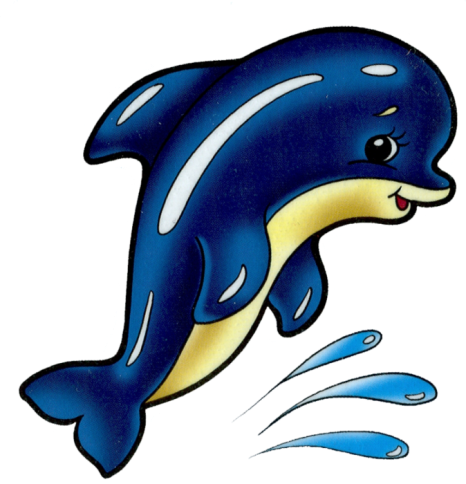 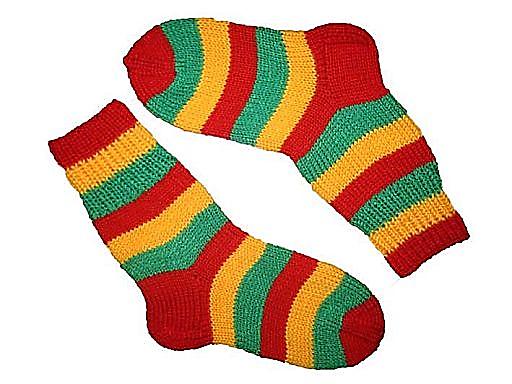 Определить у детей правильное произношение звука   [Н]  в предложении.
Инструкция: придумай предложение по картинке.
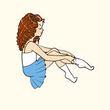 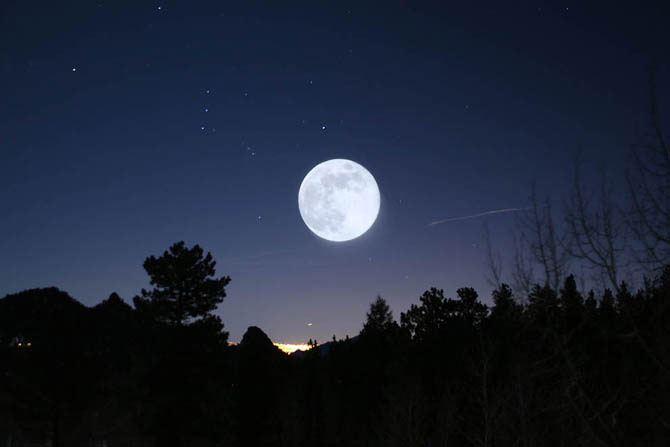 Определить у детей правильное произношение звука  [Н]  в текстах.
Инструкция: повтори за мной.
На- на - на - Ната у окна. .
Ну - ну - ну - идет Ната к окну.
Но - но - но - моет Ната окно.
Сонный слон.
Дон-дон, дон-дон!
В переулке ходит слон
Старый, серый, сонный слон.
Дон-дон, дон-дон!
(И. Токмакова)
Старый слон.
Спит спокойно
Старый слон,
Стоя спать
Умеет он.
(С. Маршак)
Инструкция: послушай рассказ, перескажи.

   Около села лес. Девочки играли в прятки. Наташа искала Алину, Нонну, Алёну. Алина - у ели. Алёна - у сосны. Где Нонна? А она стоит у куста. Наташа нашла её позже всех.
ЗВУК  [Н`]
Определить у детей правильное произношение звука  [Н`] в слогах.

    Инструкция: повтори за мной.

НЯ – НЯ        НЮ – НИ         АНЬ – АНЬ         НЯ – НЯ – НЁ 
НЁ – НЁ        НЕ – НИ           УНЬ – АНЬ         ИНЬ – ИНЬ – ЯНЬ
Определить у детей правильное произношение  звука [Н`] в словах.
Инструкция:   назови картинки.
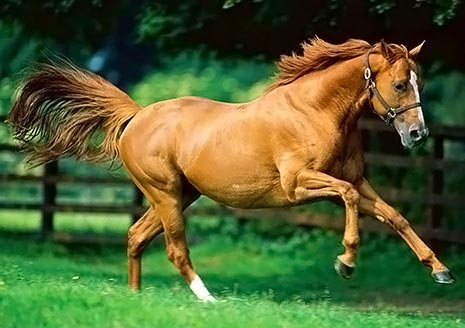 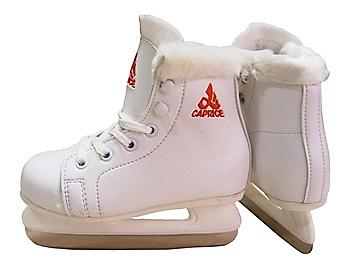 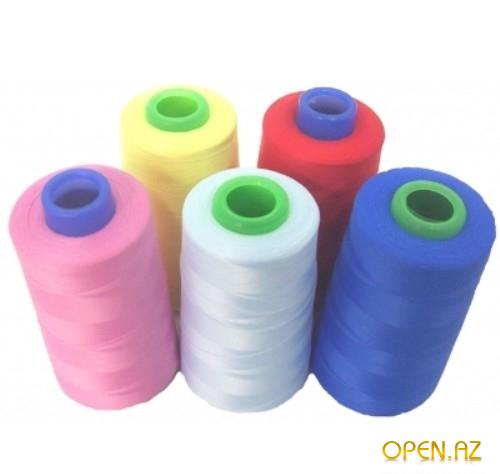 Определить у детей правильное произношение звука  [Н`]  в предложении.
Инструкция: придумай предложение по картинке.
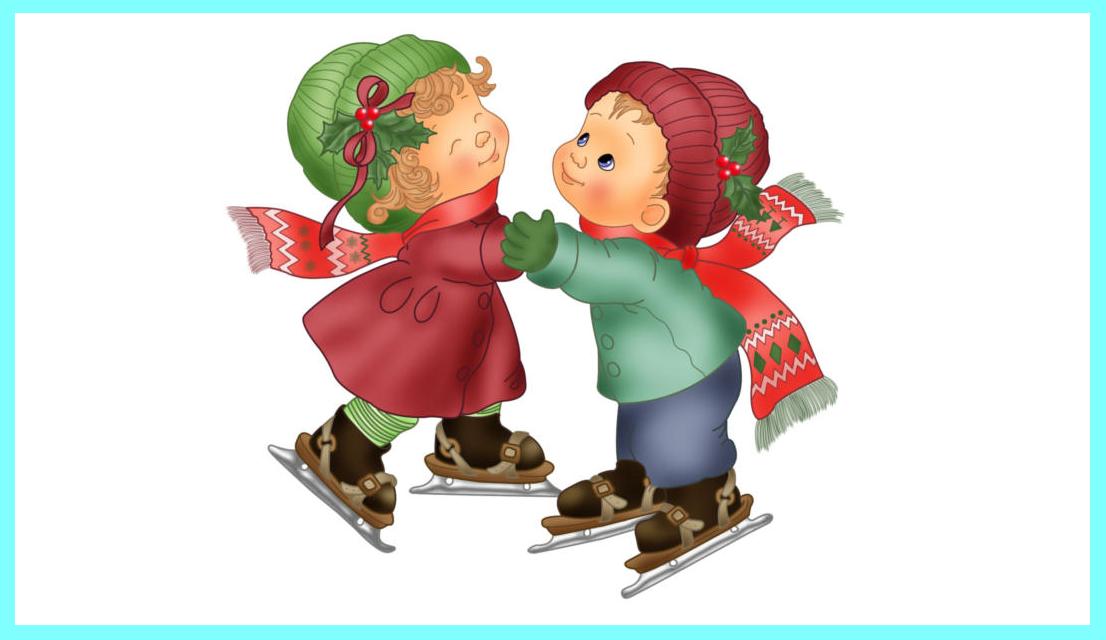 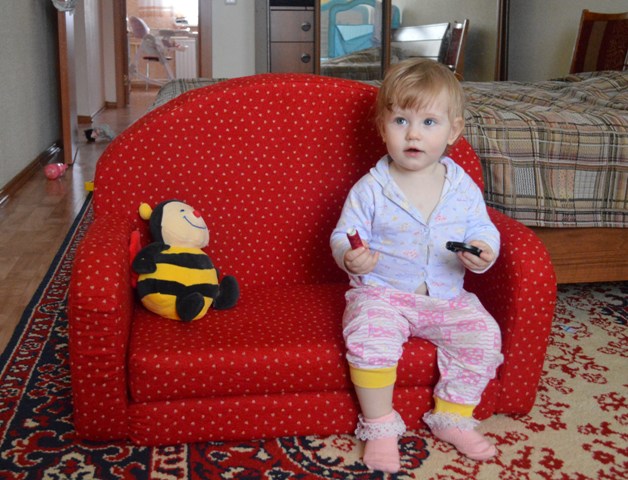 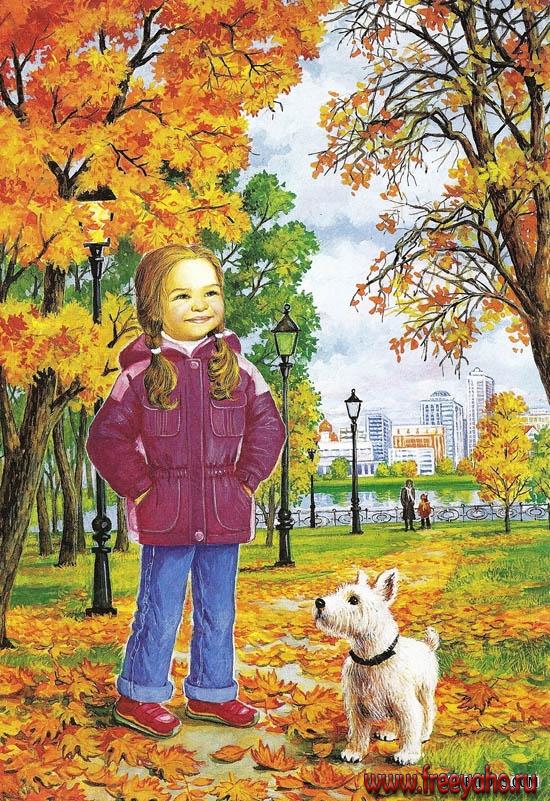 Определить у детей правильное произношение звука  [Н`]  в текстах.
Инструкция: повтори за мной.
Наша Таня громко плачет.
Уронила в речку мячик.
Тише, Танечка, не плачь,
Не утонет в речке мяч.
(А. Барто)
НЯ- НЯ - НЯ - я веду коня.
НЮ - НЮ - НЮ - воду дам коню.
НИ - НИ - НИ - не пьют кони.
НЁМ - НЁМ - НЁМ - мы идём с конём.
И сказала няня Нине:
«Видишь солнце на картине?
И в такой весенний день
Пень отбрасывает тень».
(О. Егорова)
Инструкция: послушай рассказ, перескажи.

   У Тани и Ани няня. Няня купает Таню и Аню в ванне. В ванне тёплая вода. Няня поёт девочкам песни. Таня и Аня веселятся.